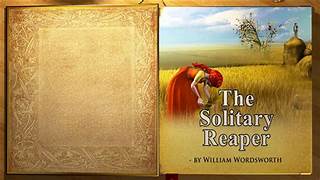 Dr. Mausumi Roychoudhary
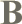 BEHOLD her, single in the field,
Yon solitary Highland Lass!
Reaping and singing by herself;
Stop here, or gently pass!
Alone she cuts and binds the grain,
And sings a melancholy strain;
O listen! for the Vale profound
Is overflowing with the sound.
 
No Nightingale did ever chaunt
More welcome notes to weary bands
Of travellers in some shady haunt,
Among Arabian sands:
A voice so shrilling ne'er was heard
In spring-time from the Cuckoo-bird,
Breaking the silence of the seas
Among the farthest Hebrides.
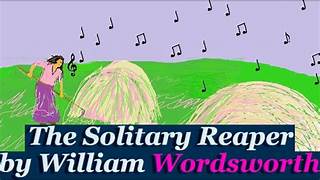 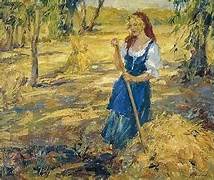 Will no one tell me what she sings?--
Perhaps the plaintive numbers flow
For old, unhappy, far-off things,
And battles long ago:
Or is it some more humble lay,
Familiar matter of to-day?
Some natural sorrow, loss, or pain,
That has been, and may be again?
 
Whate'er the theme, the Maiden sang
As if her song could have no ending;
I saw her singing at her work,
And o'er the sickle bending;--
I listen'd, motionless and still;
And, as I mounted up the hill,
The music in my heart I bore,
Long after it was heard no more.
Who is the solitary reaper in the poem?A) A shepherd boyB) A woman singing while working in the fieldsC) A traveler passing through the valleyD) A poet lost in thought
What is the reaper doing while she sings?A) Harvesting grainB) Planting seedsC) Resting under a treeD) Watching birds
How does the speaker describe the reaper’s song?A) Harsh and monotonousB) Soft and forgettableC) More thrilling than the nightingale’s and cuckoo’s songsD) A dull and repetitive tune
Where does the solitary reaper sing?A) In a crowded villageB) In a bustling marketplaceC) In a solitary field in ScotlandD) In a forest clearing
What effect does the reaper’s song have on the poet?A) It annoys himB) It puzzles himC) It leaves no impressionD) It lingers in his heart long after he leaves
What does the poet wonder about the reaper’s song?A) If it is about a recent eventB) If it is about a battle long agoC) If it is about lost love or natural beautyD) All of the above
Which bird is mentioned as singing to weary travelers in the desert?A) CuckooB) SparrowC) NightingaleD) Lark
What does the poet do as he listens to the song?A) Joins in with his own tuneB) Records the song in his journalC) Stands still, captivated by the melodyD) Leaves without noticing the singer
How does Wordsworth convey the universality of the reaper’s song?A) By mentioning birds from different regionsB) By describing the language of the songC) By specifying the exact story behind the songD) By comparing it to modern music
Fill in the Blanks
The solitary reaper is singing while she __________ grain in the field.
The poet compares the reaper’s voice to a __________ singing to tired travelers in the Arabian desert.
The reaper’s song is described as more welcome than that of the __________ in the springtime.
4. The song was heard in the __________ highlands
5. The poet could not understand the __________ of the song but was deeply moved by it.
6. The song of the solitary reaper remained in the poet’s __________ long after he left the field.
7. The reaper’s singing might be about battles long ago or about __________ that has passed.
8. The poem The Solitary Reaper is written by __________.
True/False
The solitary reaper was singing in the fields of England.
The poet compares her song to the nightingale and the cuckoo-bird.
The reaper’s song was loud and unpleasant to hear.
The poet understood the language of the song clearly.
The reaper’s song reminded the poet of distant lands and historical events.
The poem expresses the power of music to transcend language and time.
Wordsworth was inspired to write this poem after visiting the Scottish highlands.